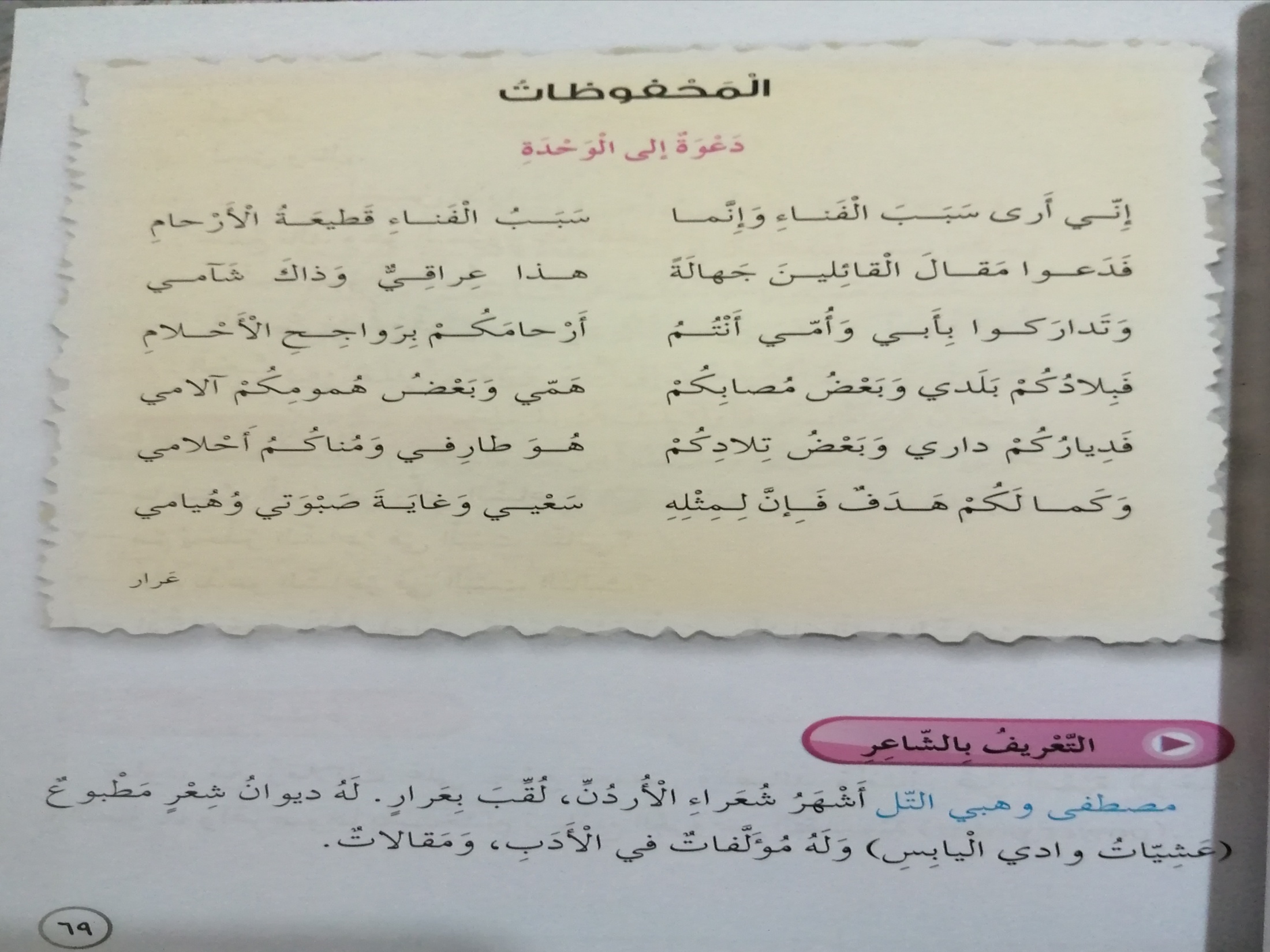 هجر الأقارب
الهلاك
قول
من بلاد الشّام
أحسن الآراء
مفردها رحم ،موضع تكوّن الجنين
نالوا -ابلغوا
جمع تالد،الموروث القديم
أمنياتكم
جديدي
حبّي
شوقي و حنيني
الأفكار الرّئيسة:
يدعو الشّاعرإلى الوحدة العربيّة.
يدعو الشّاعرإلى الابتعاد عن العنصريّة.
  يجمع العرب اللّغة والدّين  .
أمنيات وأحلام الشّعوب العربيّة واحدة.